A periodic radio transient found with lofar
Iris de Ruiter
i.deruiter@uva.nl

Kaustubh Rajwade, Antonia Rowlinson, Ralph Wijers, Charlie Kilpatrick, Cees Bassa, Jason Hessels, Joe Callingham, Gudmundur Stefansson, Rudy Wijnands
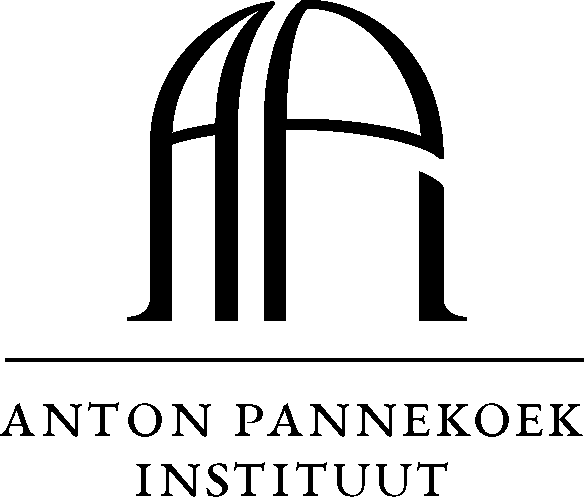 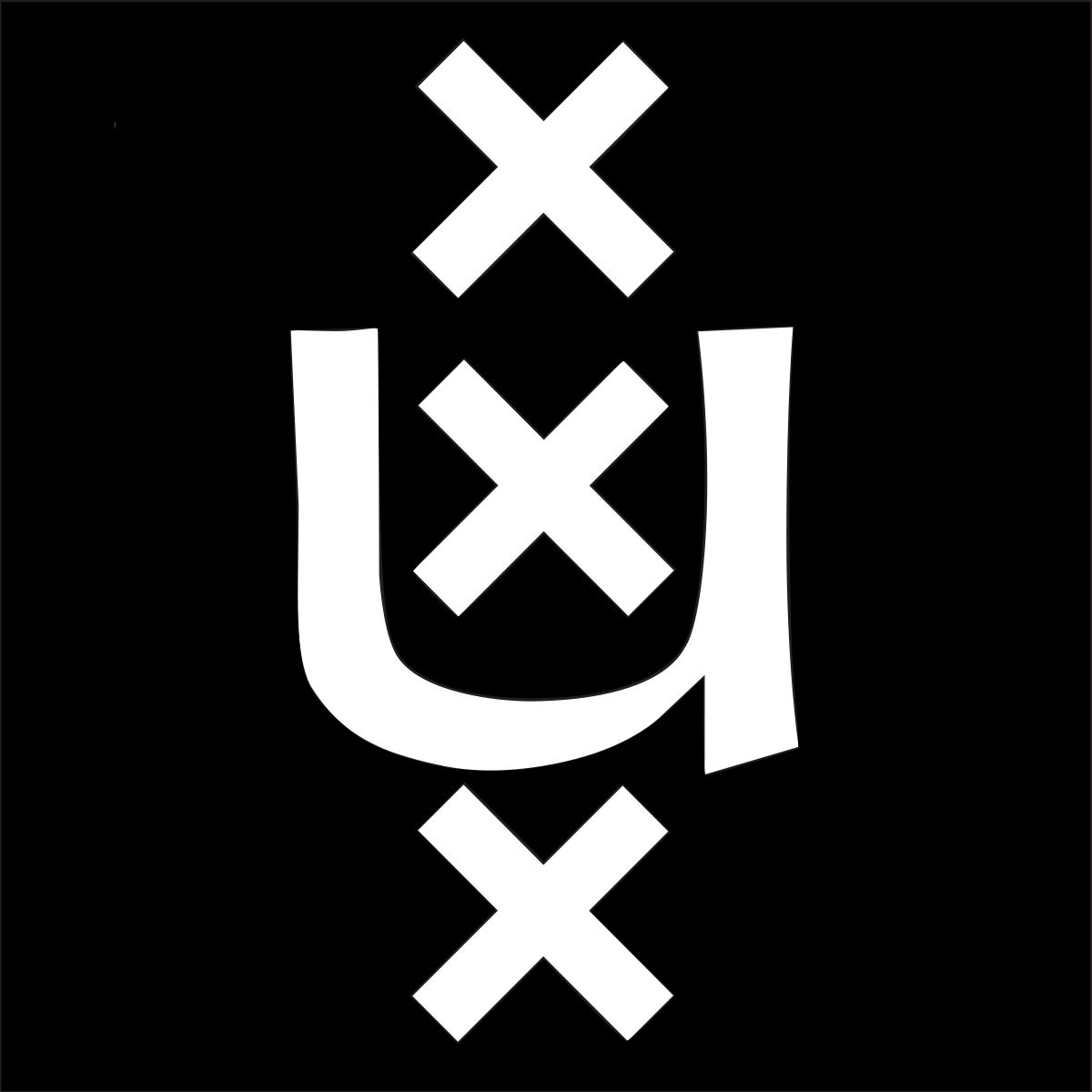 Radio transient phase space
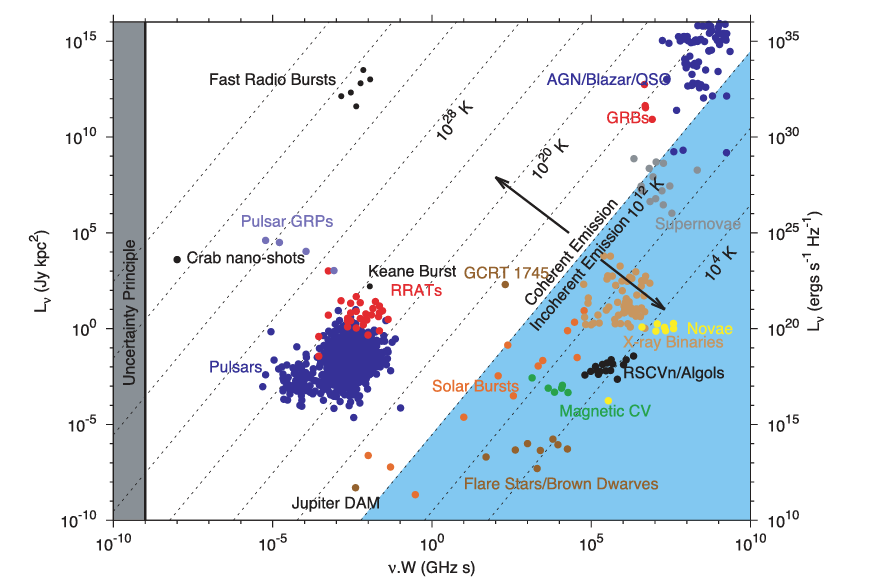 Pulsars 
FRBs
Stars
Hot Jupiters


Solar bursts
AGN
Pietka et al. (2015)
Radio transient phase space
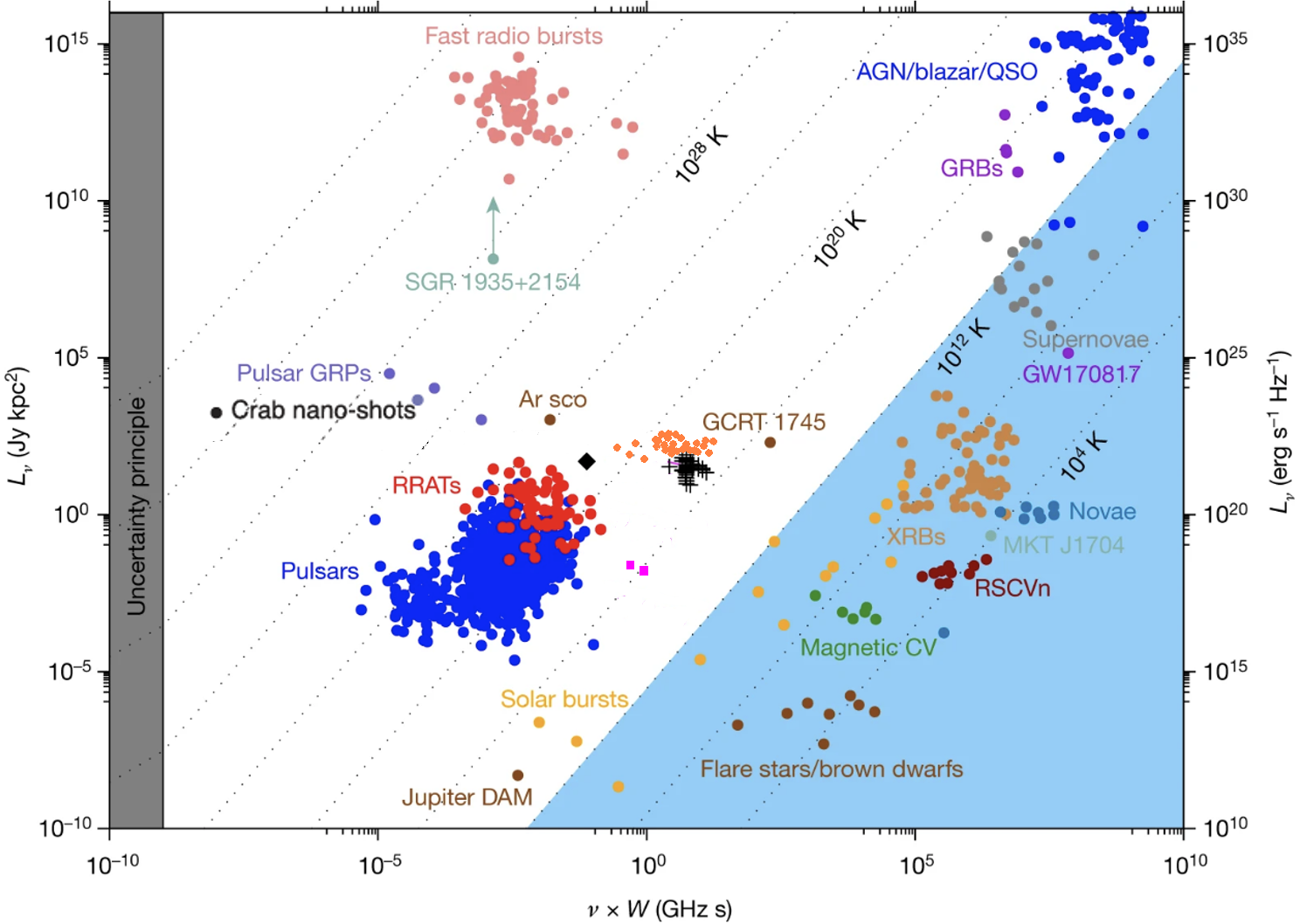 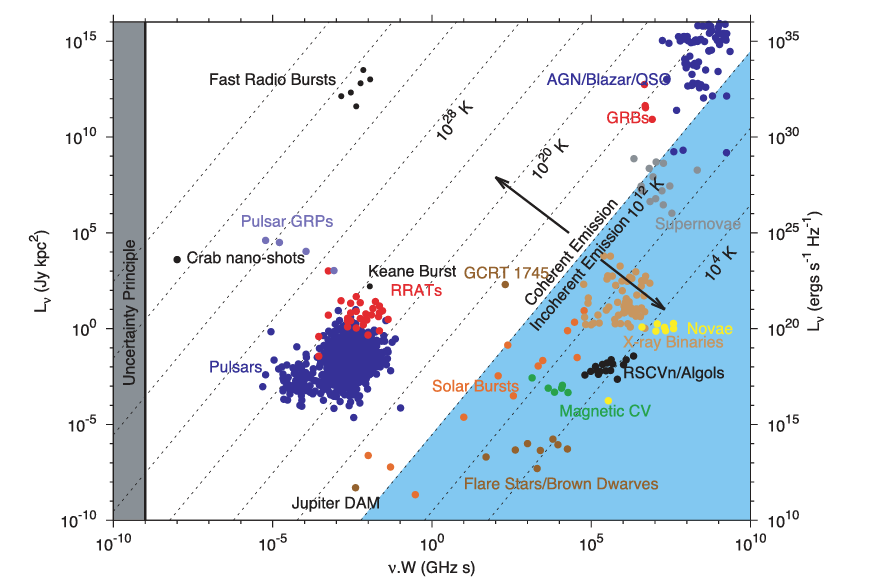 Updated


Adapted from
Hurley-Walker et al. (2022)
Radio transient phase space
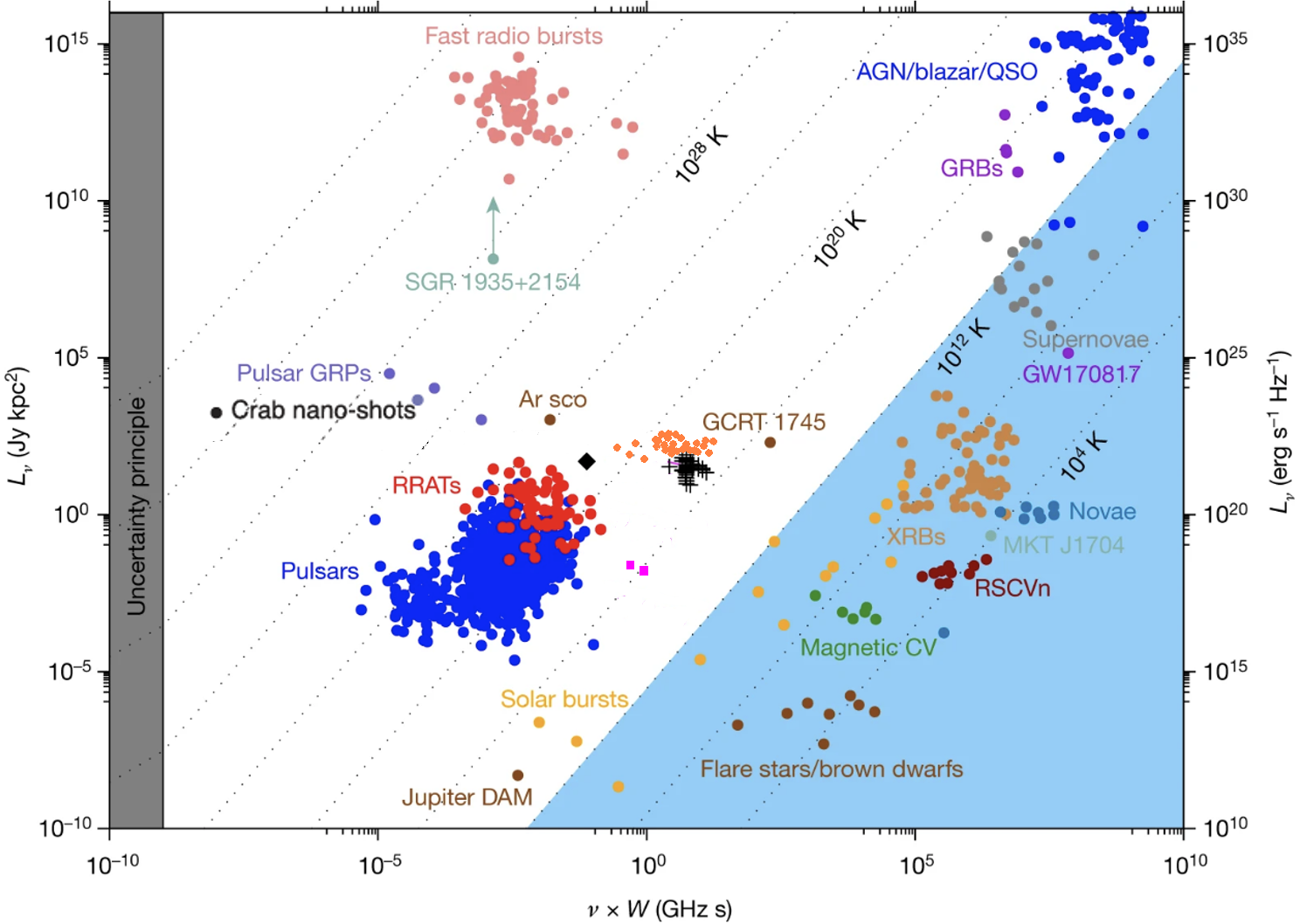 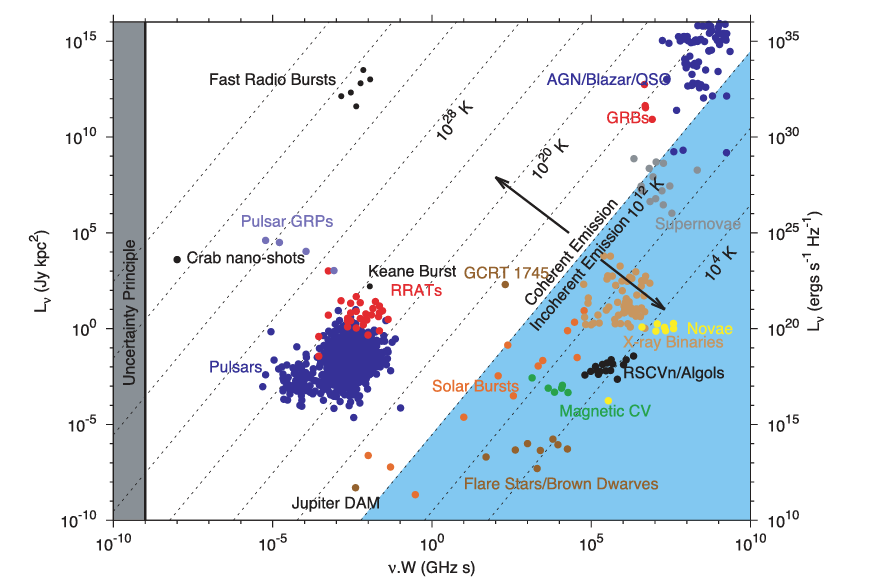 Updated


Adapted from
Hurley-Walker et al. (2022)
Radio transient phase space
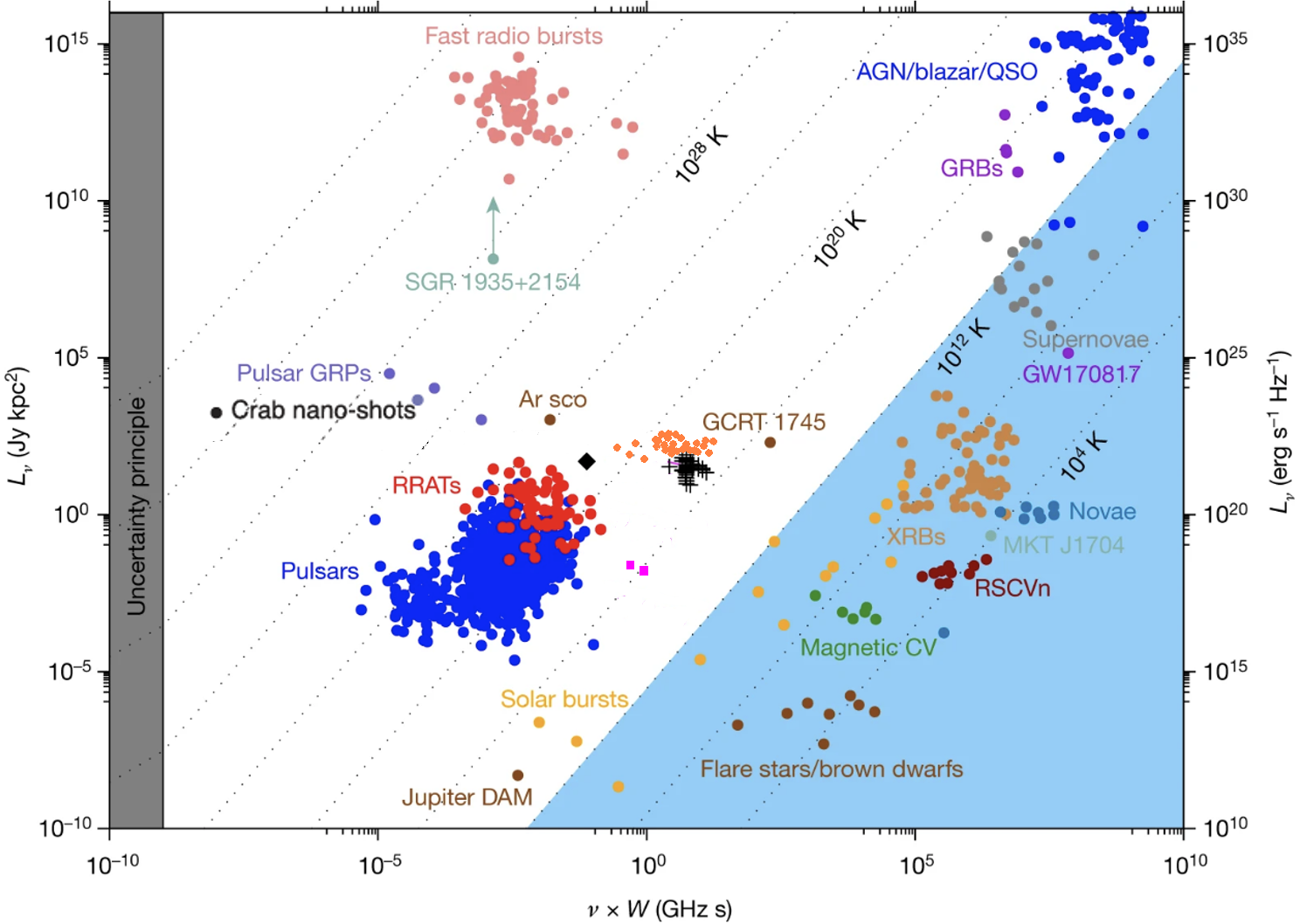 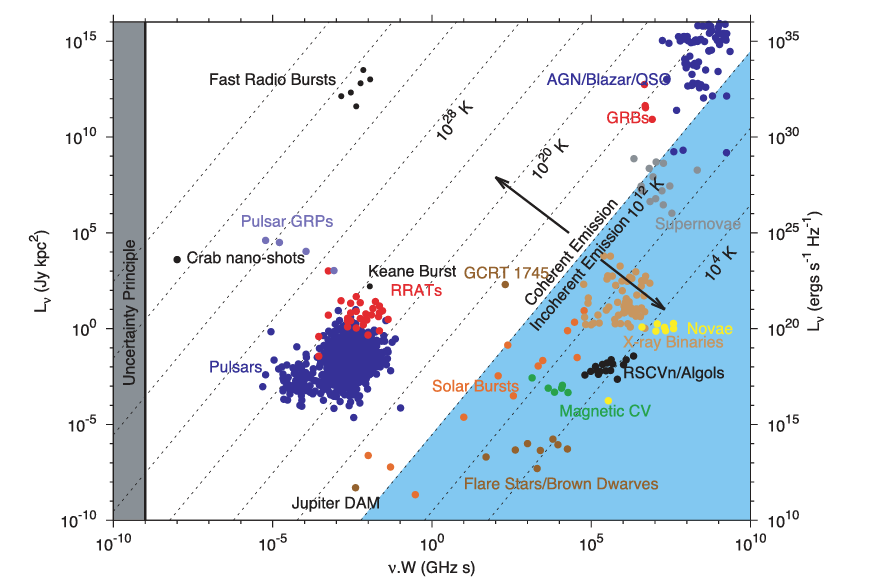 Updated


Adapted from
Hurley-Walker et al. (2022)
Radio transient phase space
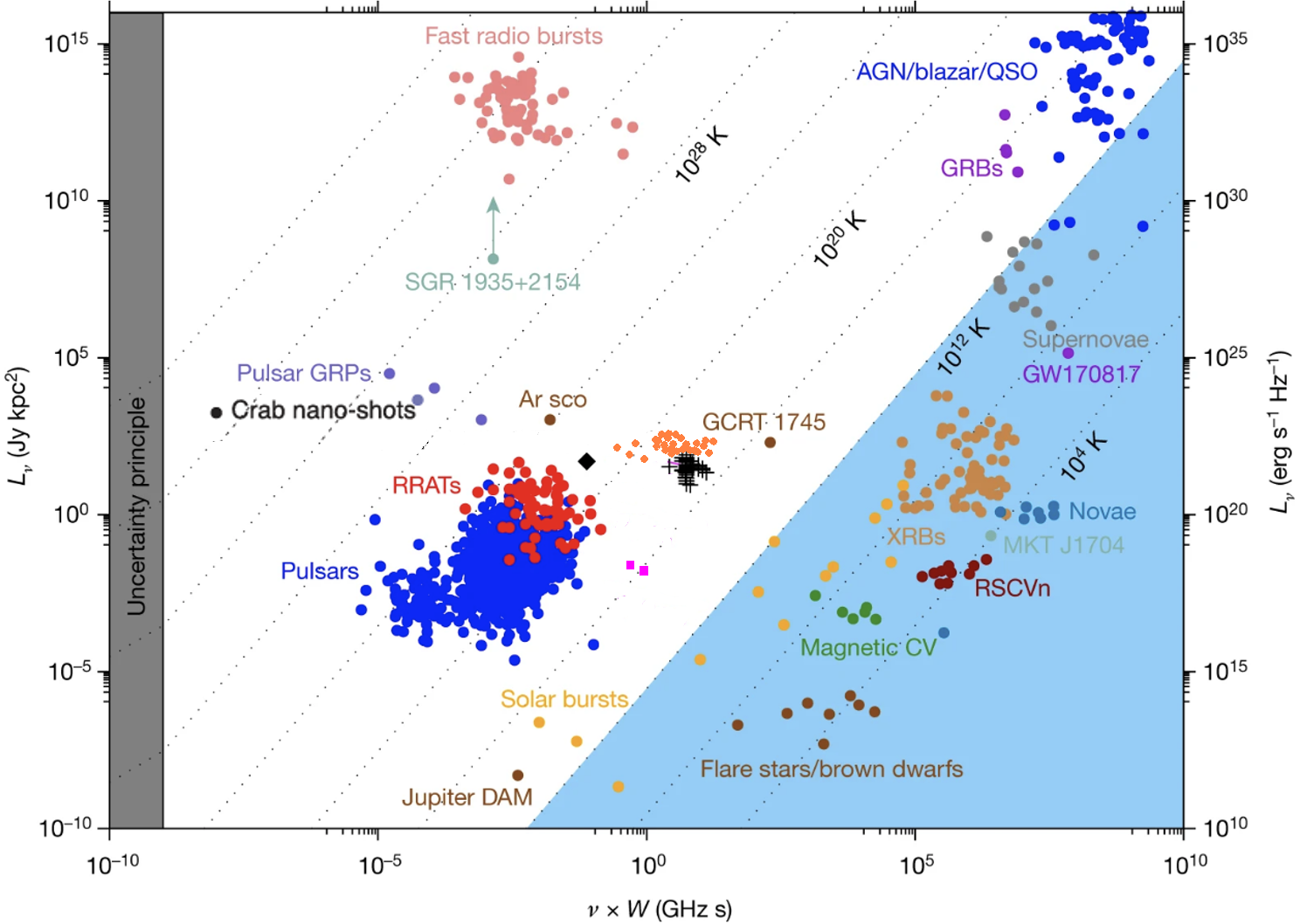 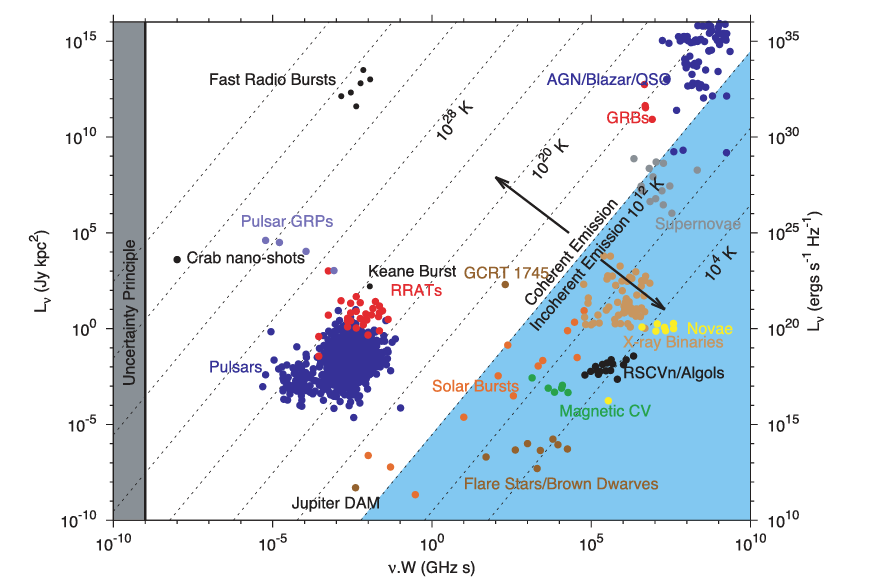 Ultra-long period sources
76 sec pulsar
20 minute period magnetars
White dwarf pulsar



Adapted from
Hurley-Walker et al. (2022)
Radio transient phase space
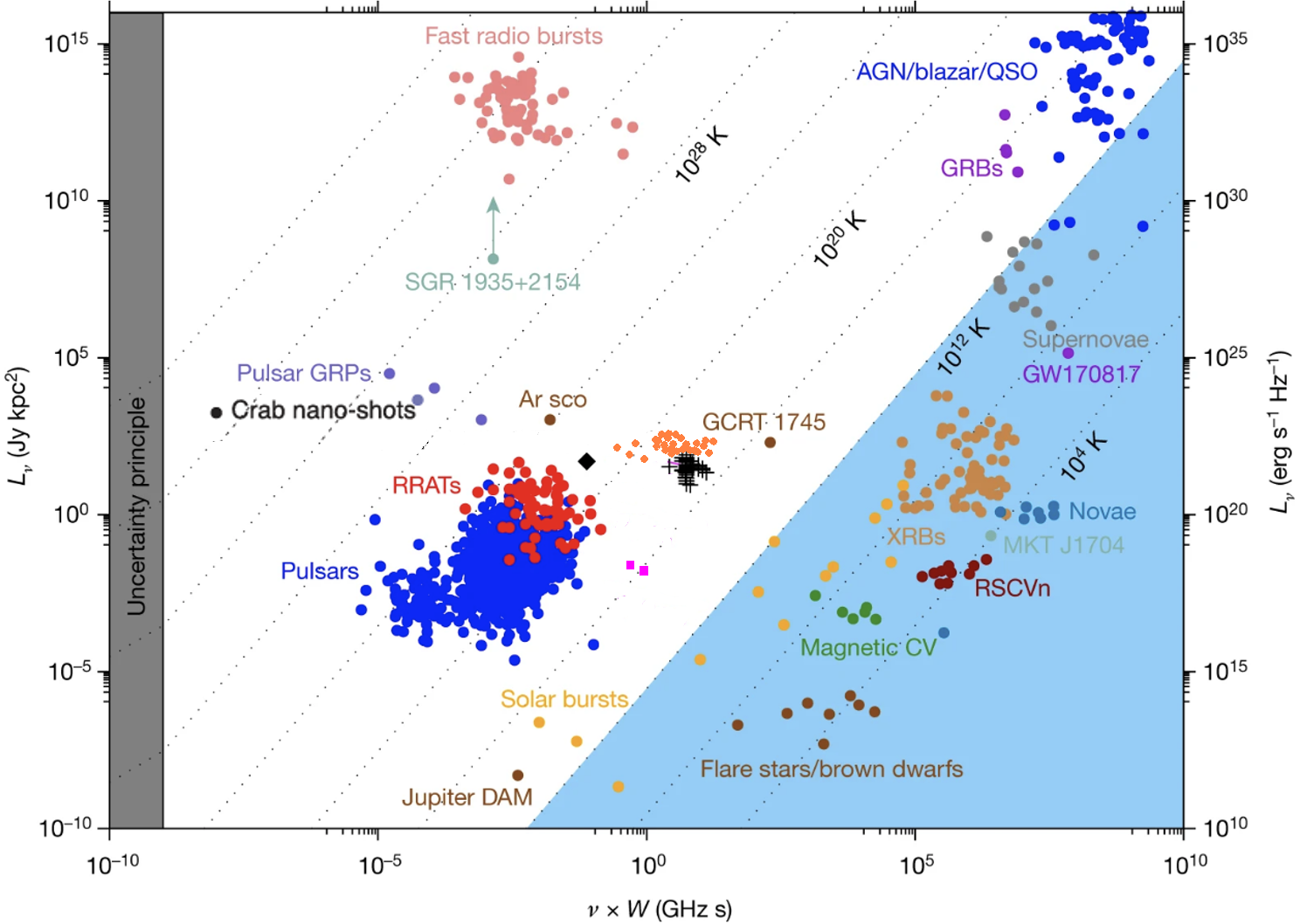 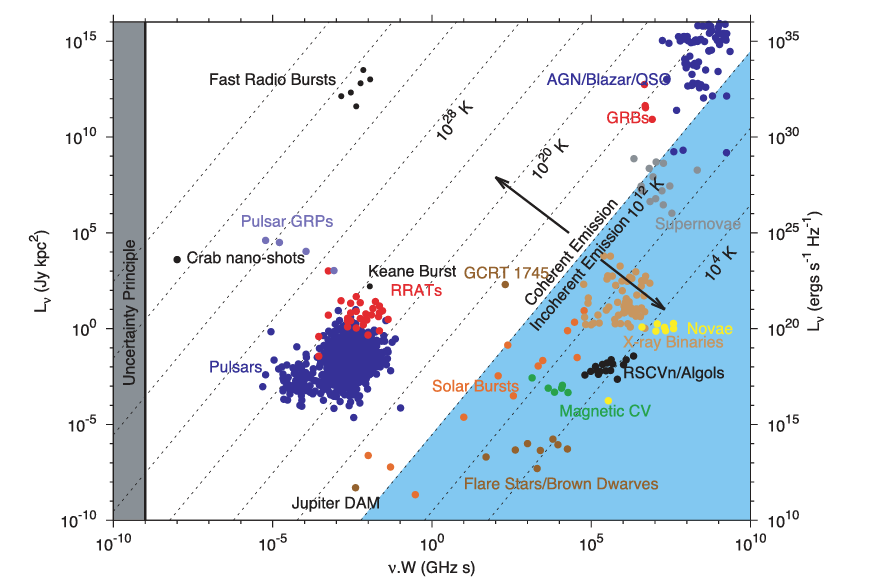 Ultra-long period sources
Observation bias
Beamformed vs imaging observations



Adapted from
Hurley-Walker et al. (2022)
Image domain
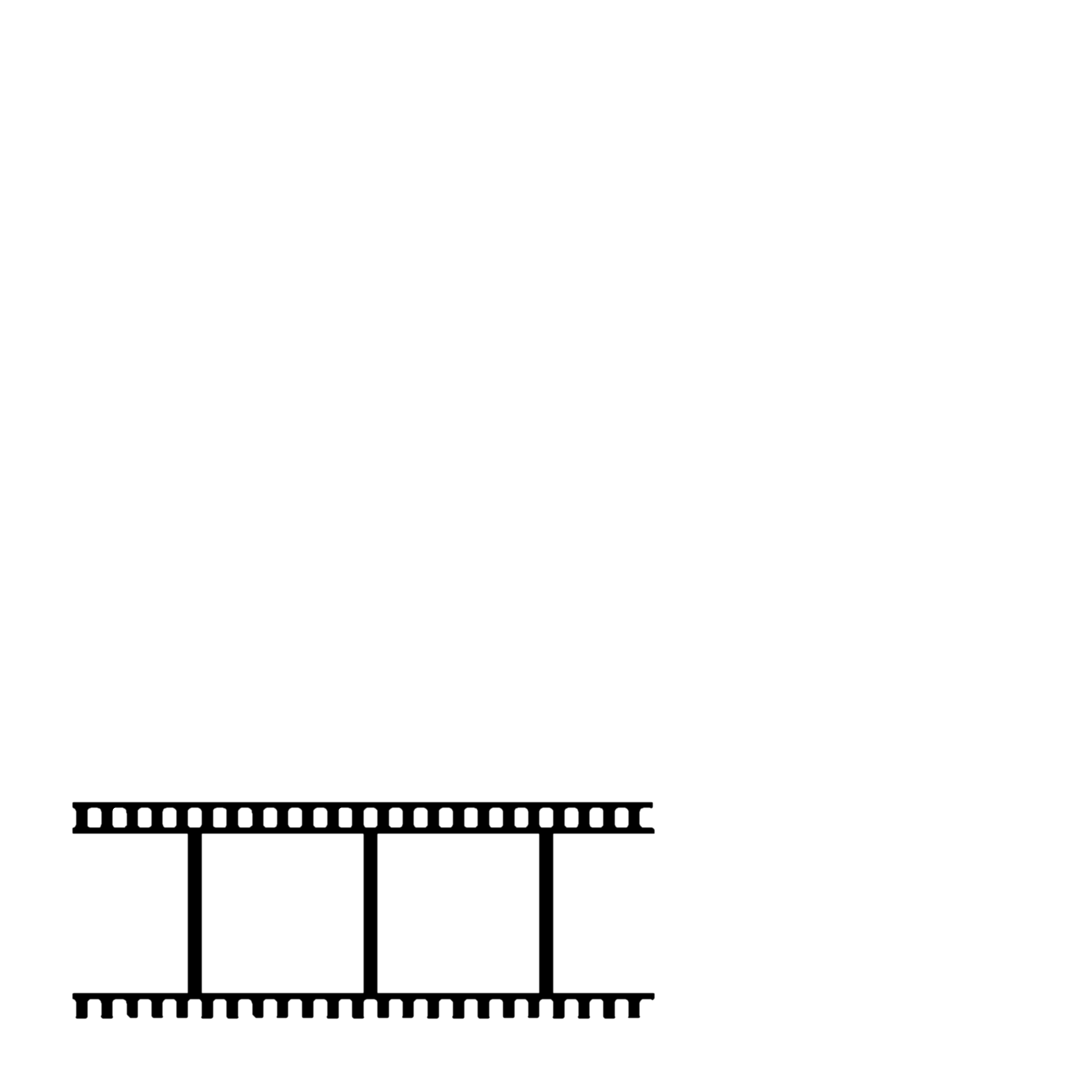 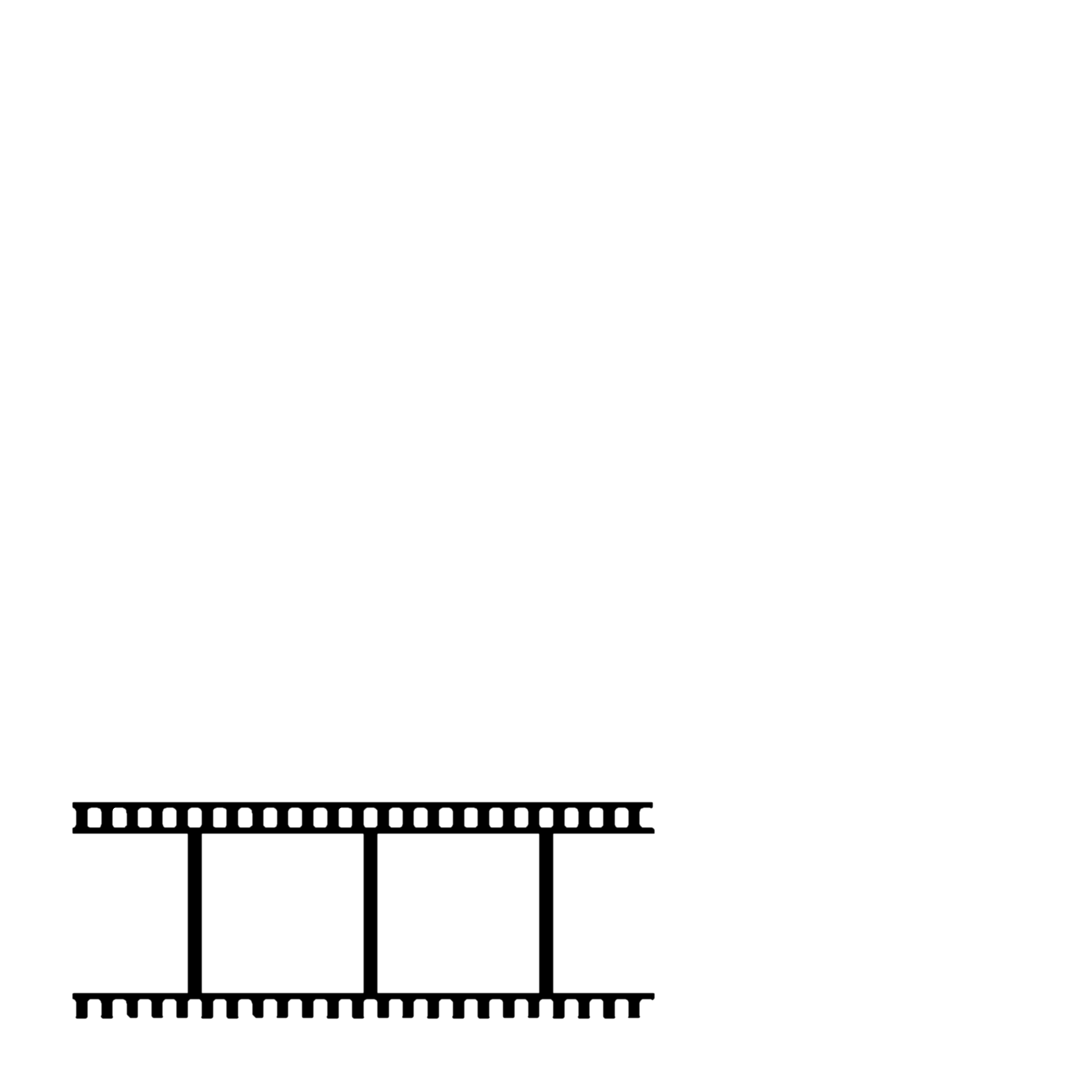 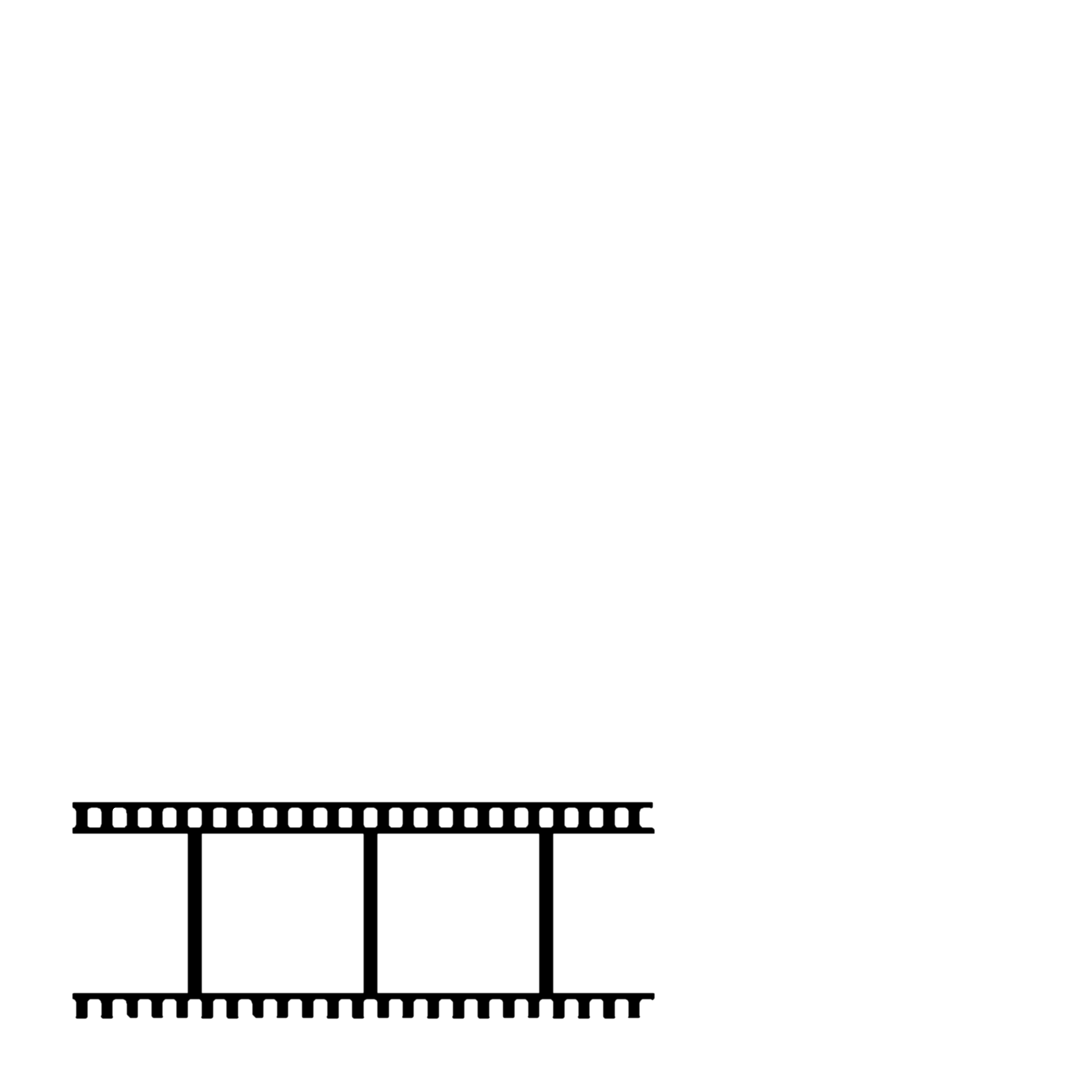 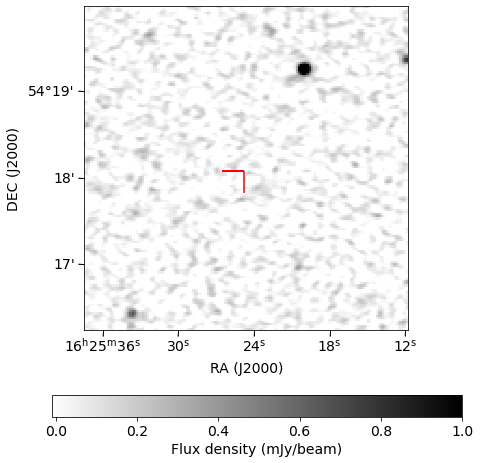 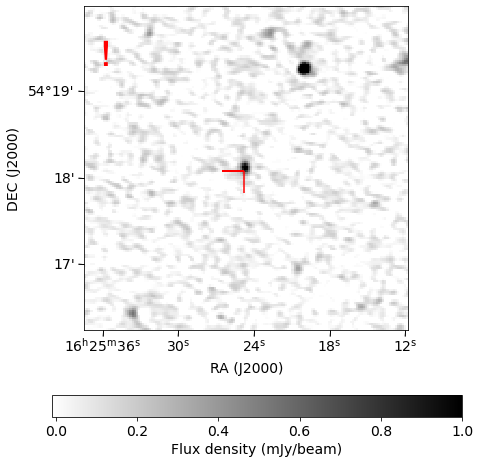 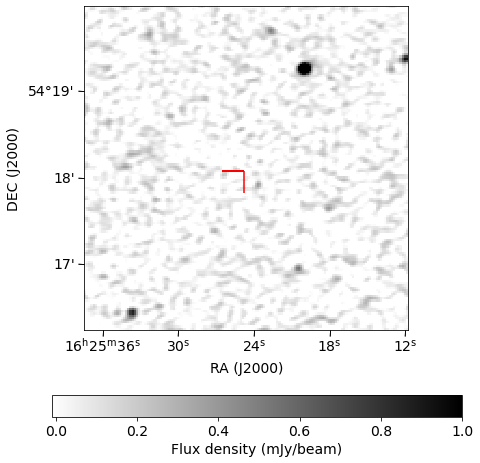 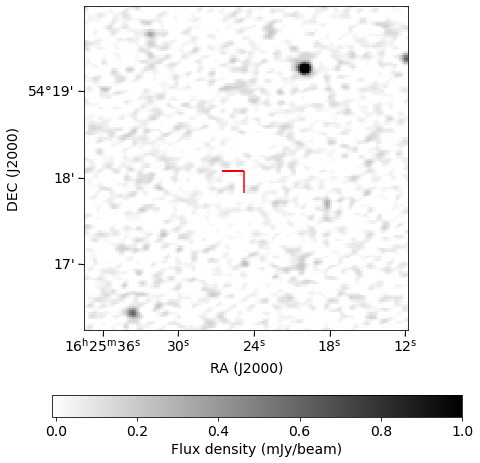 Imaging bottleneck
Cleaning
Iterative process
Per snapshot
Solution:
Sky model subtraction
See eg. Wang et al (2023), Fijma et al. (2023), Hurley-Walker et al. (2022)
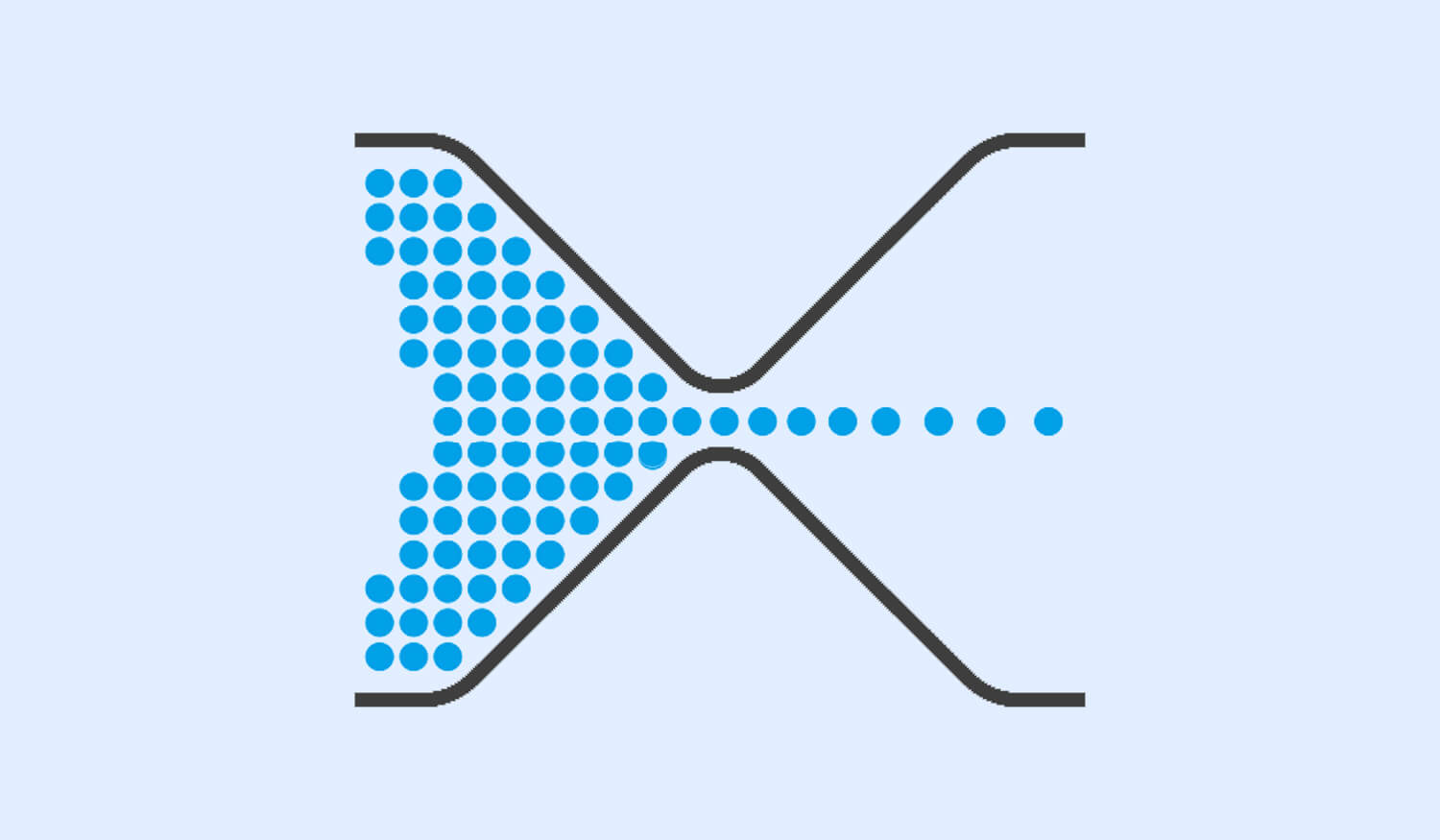 Imaging
Snapshot images
Subtraction image example
Subtraction image – 8 sec   	LoTSS image – 8 hour
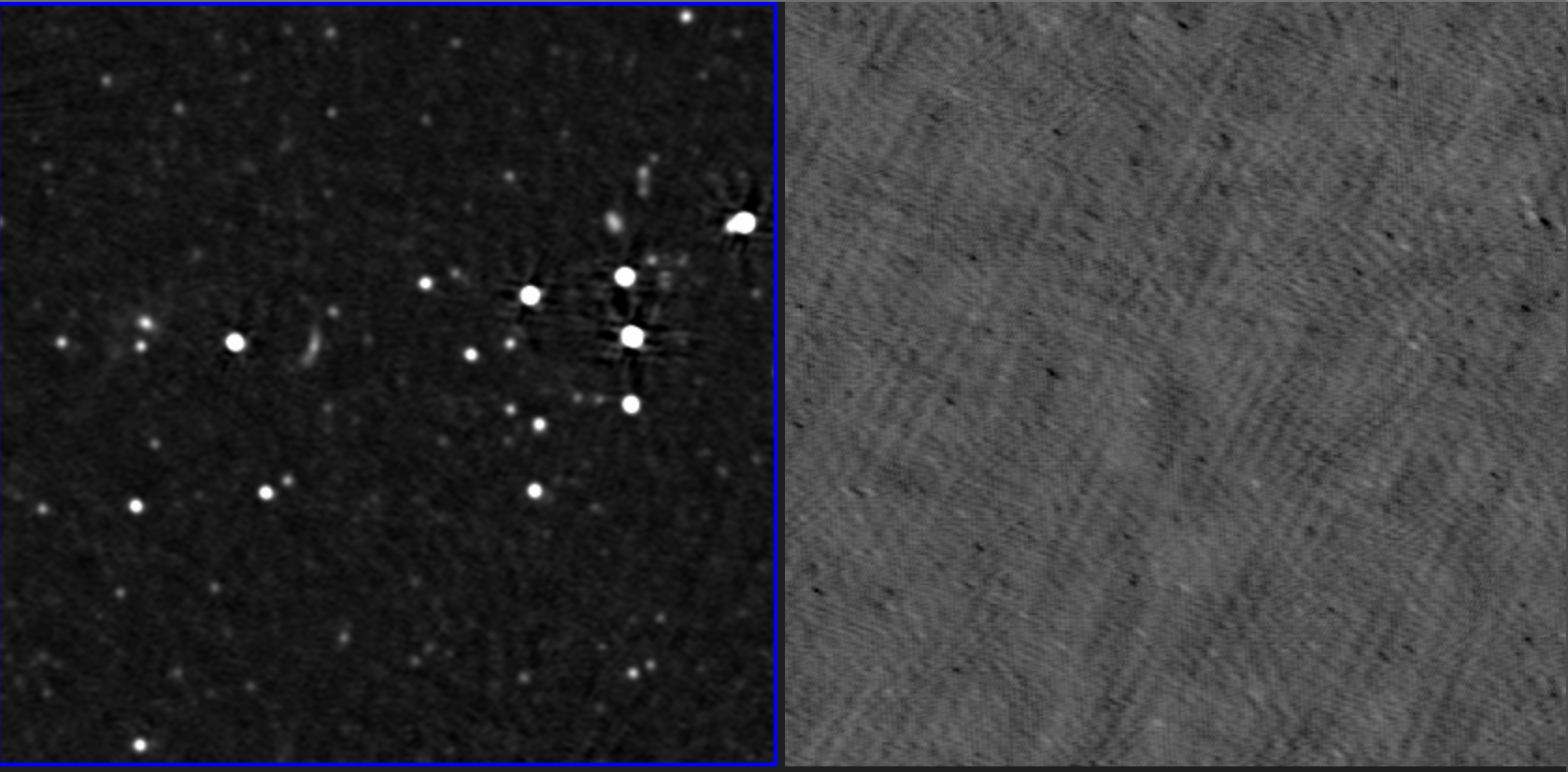 Simulated transients
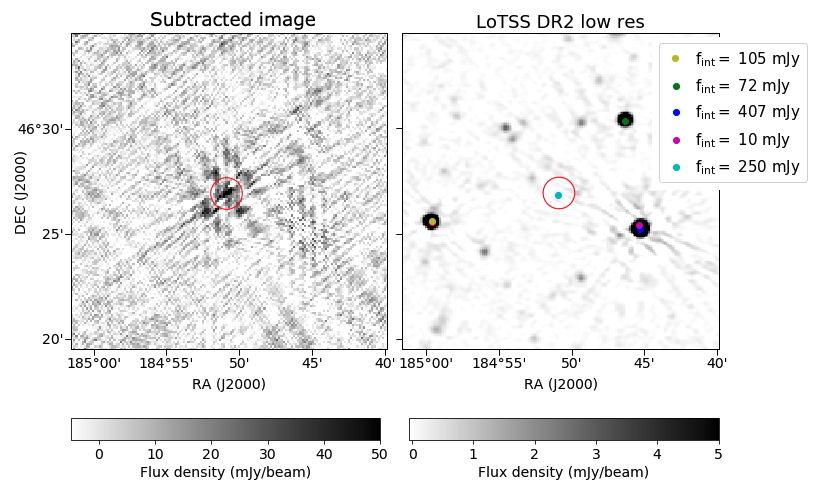 Stand out against an empty background
- No cleaning
Multiple simulations to test the sensitivity of this method

Filtering steps that keep us from identifying subtraction artefacts as transient sources
Conclusions
Method in place to perform commensal transient searches on LOFAR survey data de Ruiter et al. (submitted) arXiv:2311.07394
Student Thijn Swinkels working on DR2

In only 2% of LoTSS we find a transient source!
Transient source
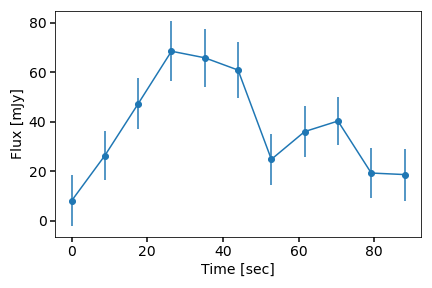 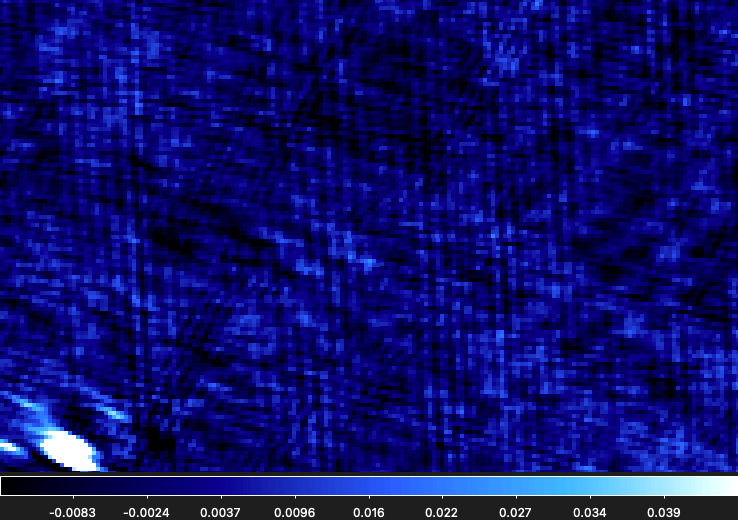 Δt = 8 sec
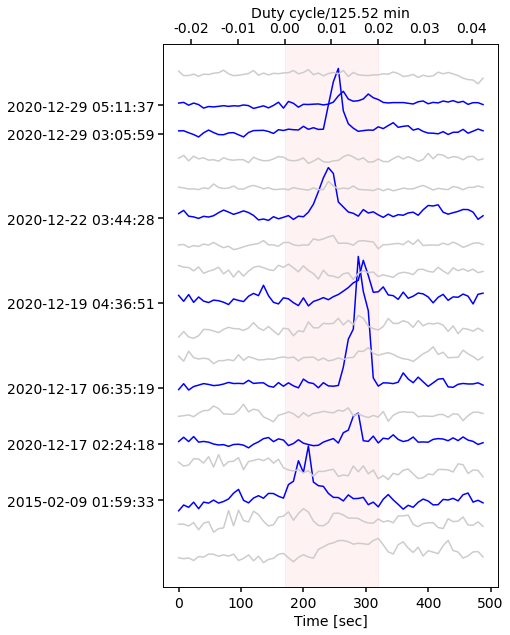 Periodicity
2020
P = 125.519601 ±0.000005 min
	No new flares in 2023
2020
2015
Radio properties
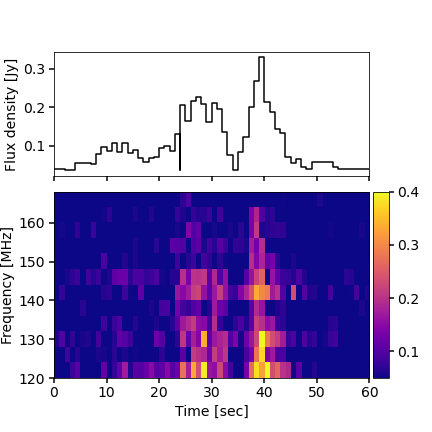 Comparing to ultra-long period sources
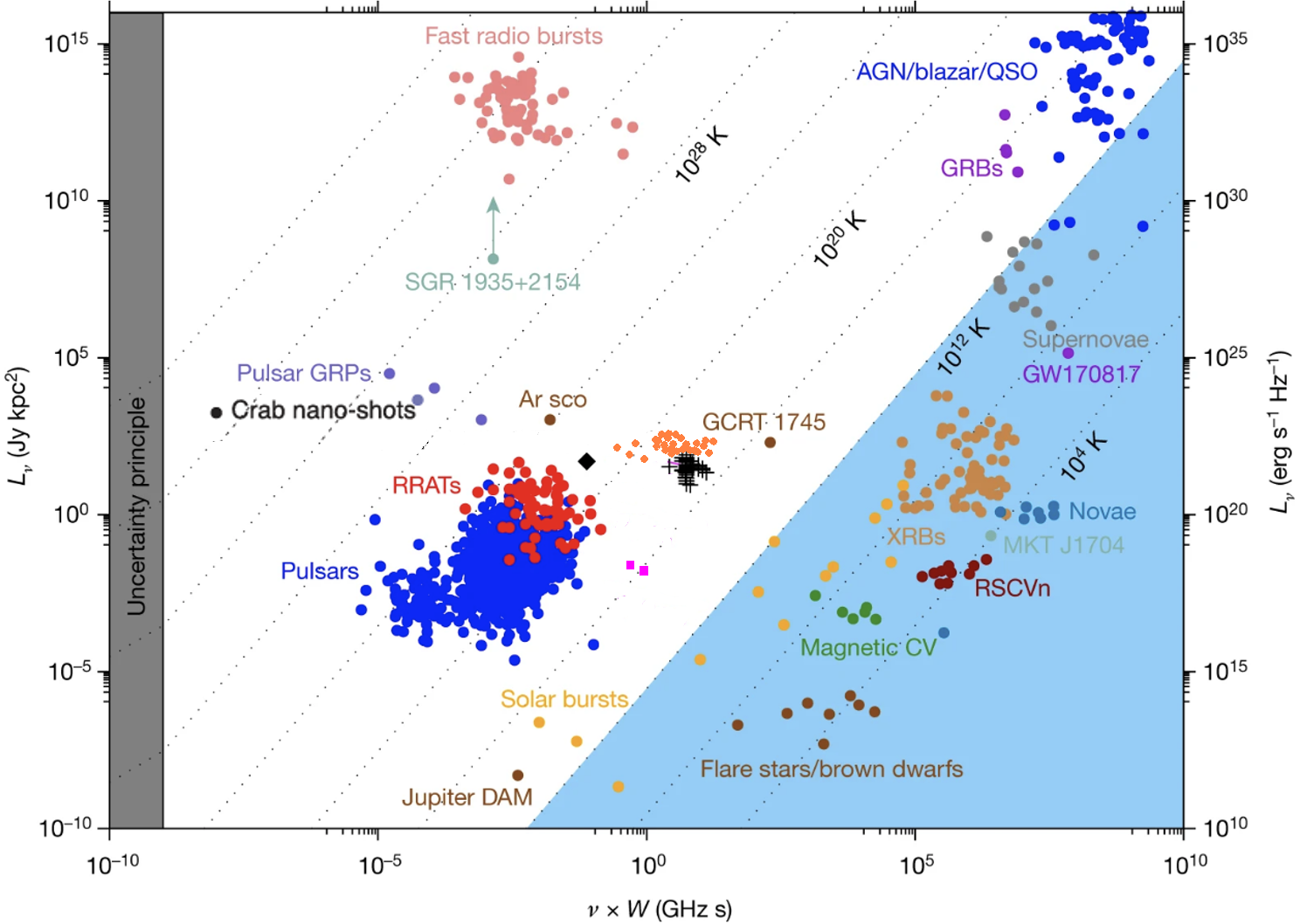 ✅ Long period
✅ Steep spectrum
✅  Polarization
✅ Intermittent 
❌ Towards galactic plane
	optical counterparts

See Hurley-Walker et al. (2022) and Hurley-Walker et al. (2023)
Optical counterpart
M5 star
Pchance< 0.00014 (0.0022)
Radio emission from the M star?
Luminosity
Polarization properties

Other long period sources -  compact object
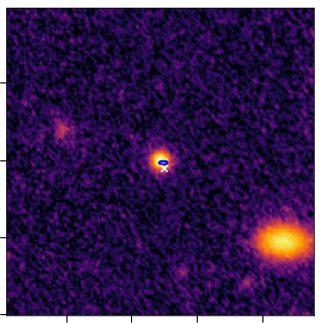 Radial velocity
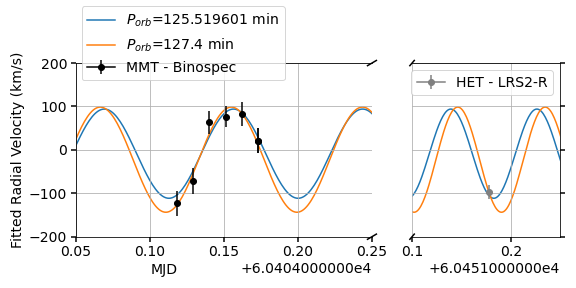 Spectra confirm the spectral type as a M4.5V

Radial velocity measurement
Binary mass function
For K=103 ± 15 km/s
M1 between 0.184 and 0.23 Msun
P the radio period

System must be close to face on
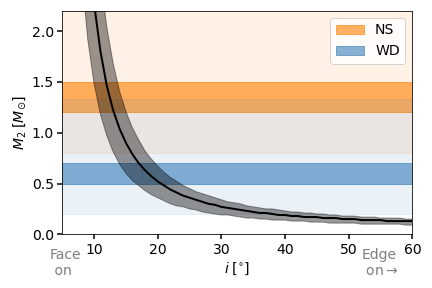 Companion (1)
Stellar
No evidence in the spectrum
Sub M4.5V star
Photometry
Orbital phase 1		Orbital phase 2


Radio?
[Speaker Notes: WD in AR sco ~ 10.000K]
Companion (2)
Neutron star
Spin period / orbital period?
Galactic magnetar 1E 161348-5055 P=6.67 hrs (De Luca et al. 2006, Rea et al. 2016, D’Aì et al. 2016)
Quiescent X-ray lum > 1031 erg/s
Lx < 3 x1030 erg/s
[Speaker Notes: Far off the galatic plane – fits with an older magnetar with weaker X-ray emission
White dwarf more likely from a binary evolution standpoint]
Companion (2)
Neutron star
Galactic magnetar 1E 161348-5055 P=6.67 hrs (De Luca et al. 2006, Rea et al. 2016, D’Aì et al. 2016)
Quiescent X-ray lum > 1031 erg/s
Lx < 3 x1030 erg/s
A dynamically discovered and characterized non-accreting neutron star–M dwarf binary candidate – Yi et al. (2022)
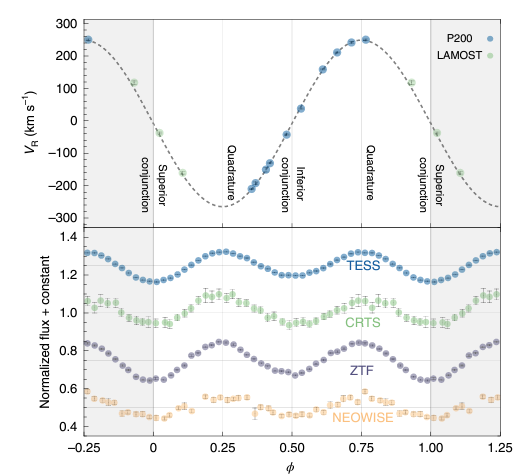 [Speaker Notes: Far off the galatic plane – fits with an older magnetar with weaker X-ray emission
White dwarf more likely from a binary evolution standpoint
Yi et al. 6 hr period]
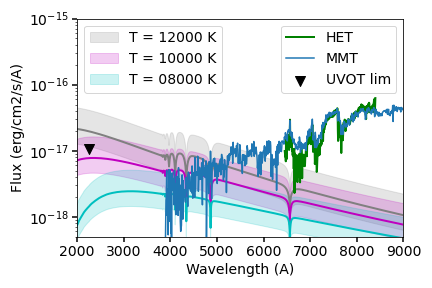 Companion (3)
White dwarf
Polars: highly magnetized ~ 10 -100 MG
Rotation is synchronized with the orbital period
Most have periods <2 hrs
Magnetic moment prevents accretion disk

-> UV observations to constrain WD temperature
T=11000 K
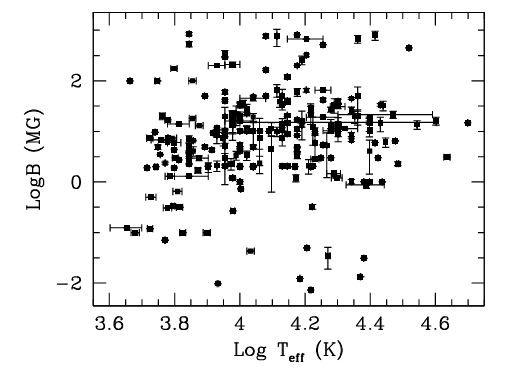 Ferrario, deMartino, Gänsicke et al. (2015)
[Speaker Notes: Ar Sco (T~11500 K) (Garnavich et al. 2021)
Ar Sco twin (T~11400 K) (Pelosi et al. 2024)]
Conclusions 2
We found a long-period source with LOFAR
	Binary companion

To do:
Finish thesis 🙃
UV and photometry to further constrain the system/binary companion
Find more!
THANks
Any questions?

i.deruiter@uva.nl
Detection image
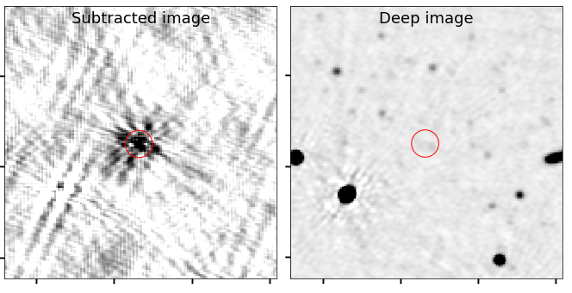 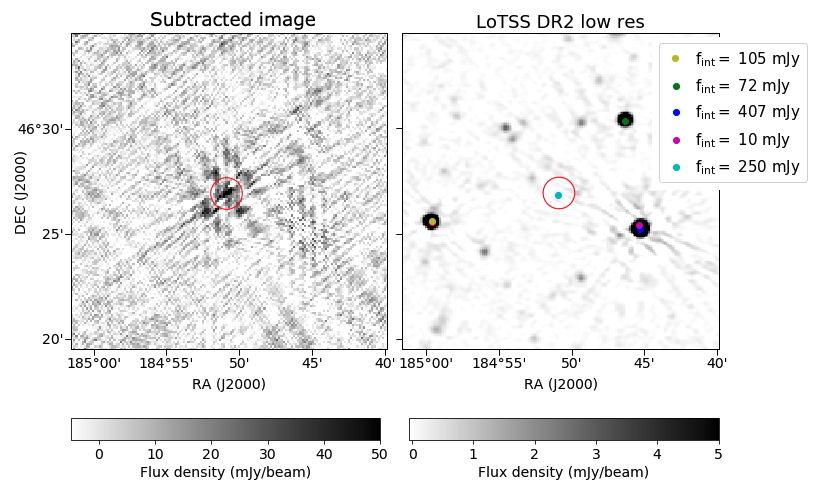 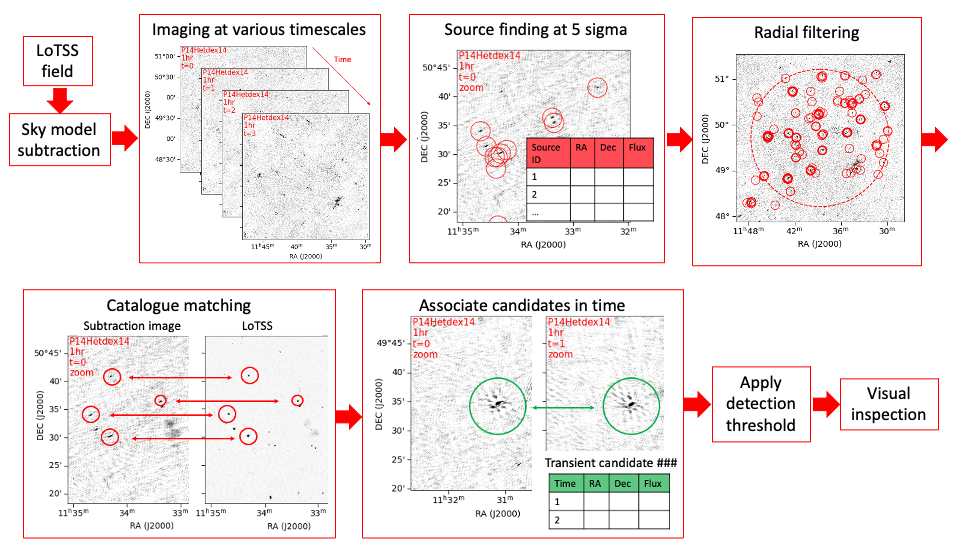 Pipeline
Sensitivity
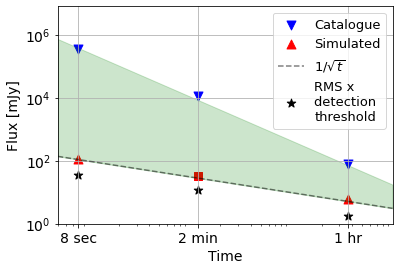 Imaging bottleneck
*Assuming we can run 20 pointings in parallel